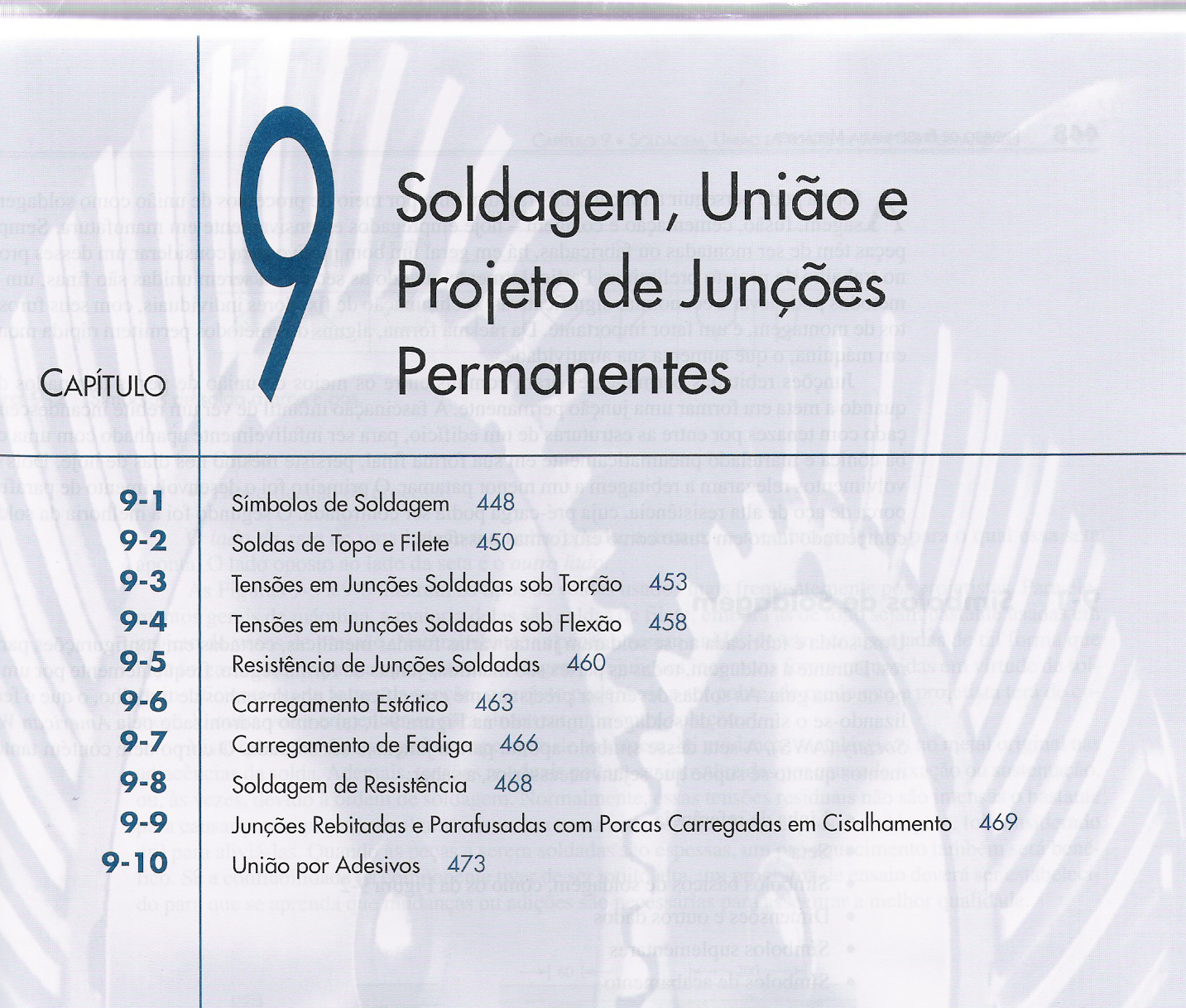 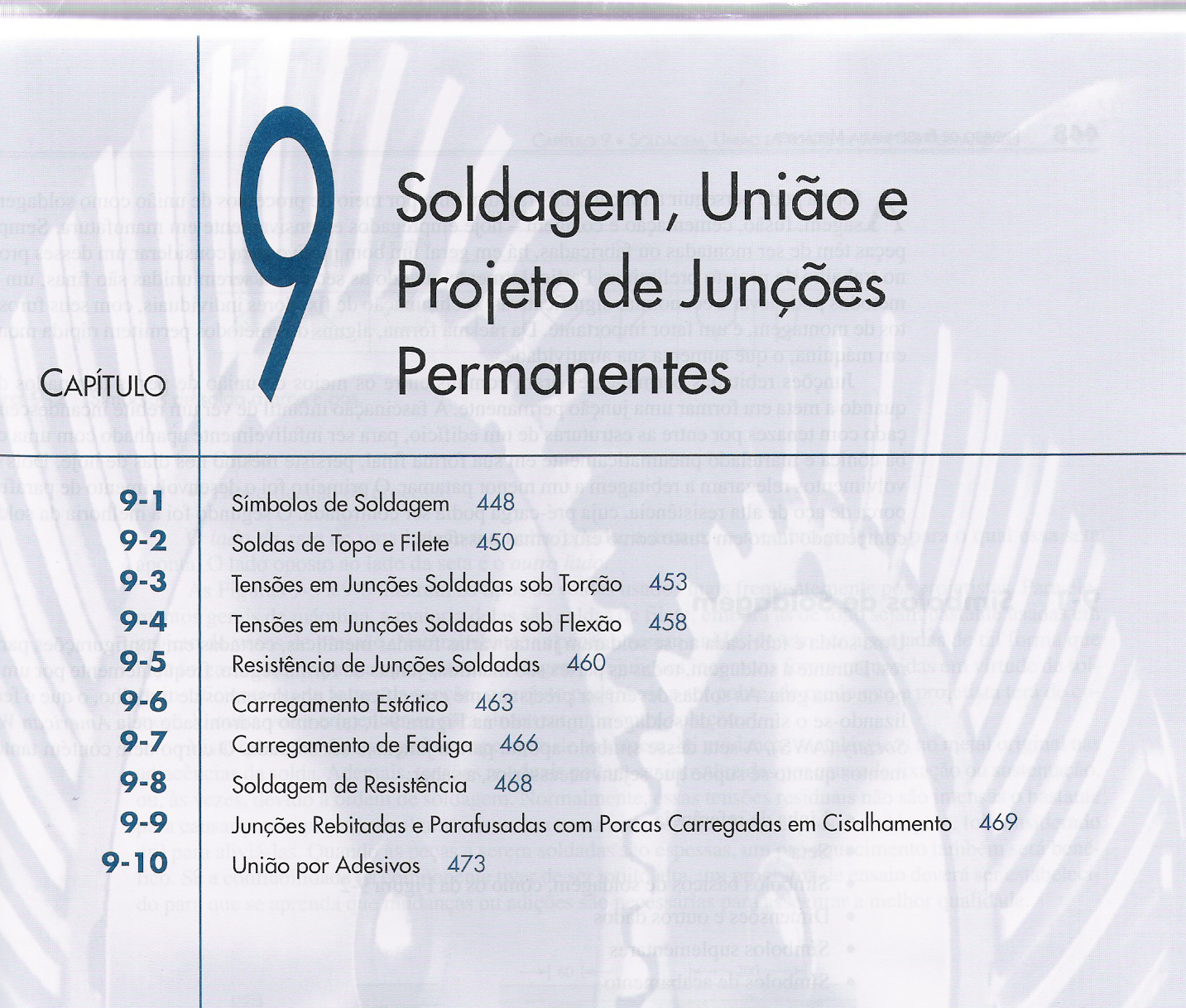 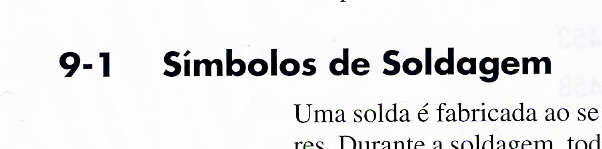 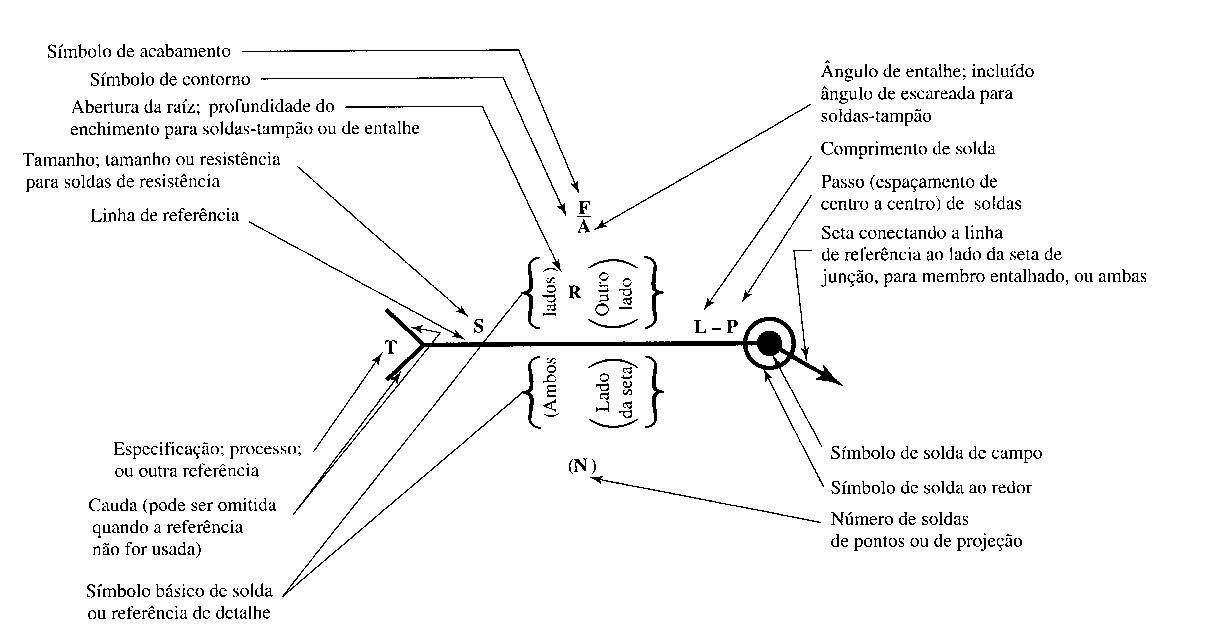 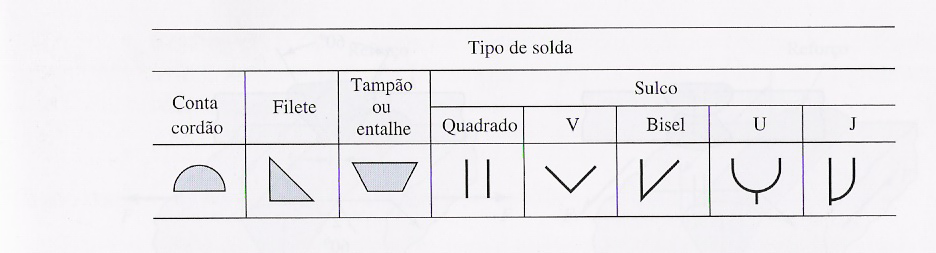 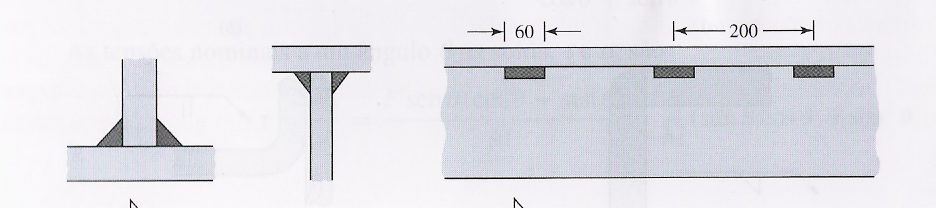 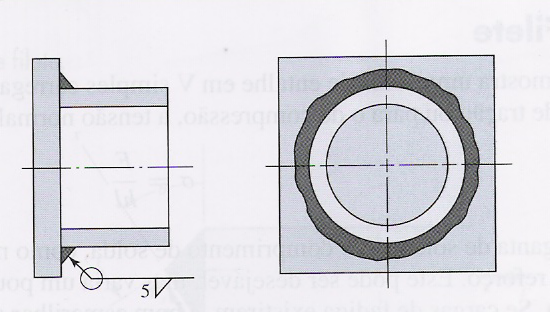 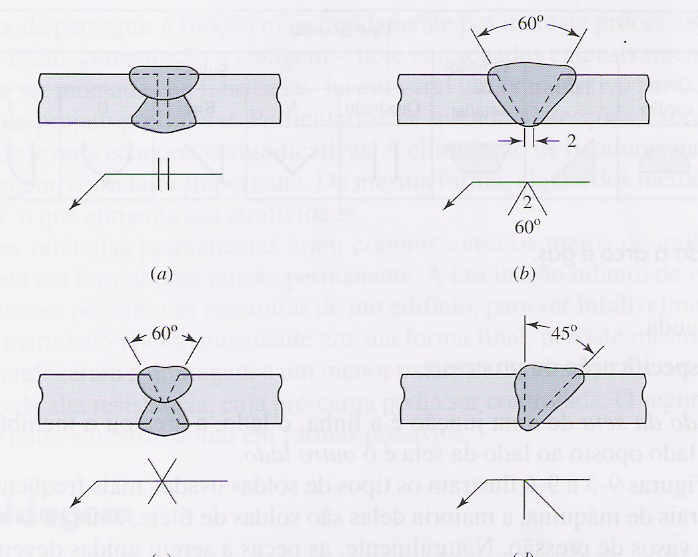 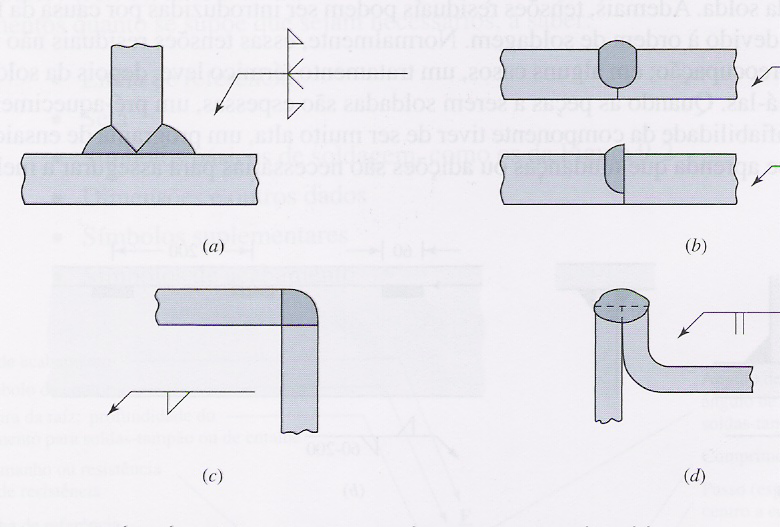 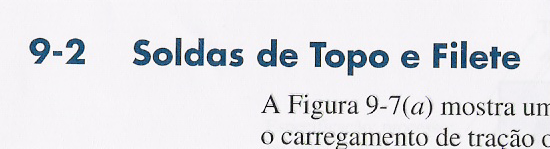 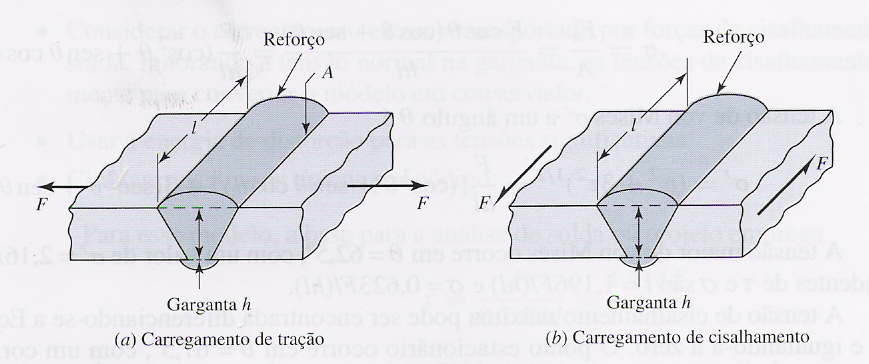 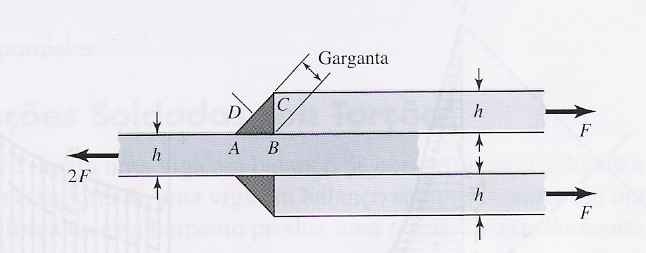 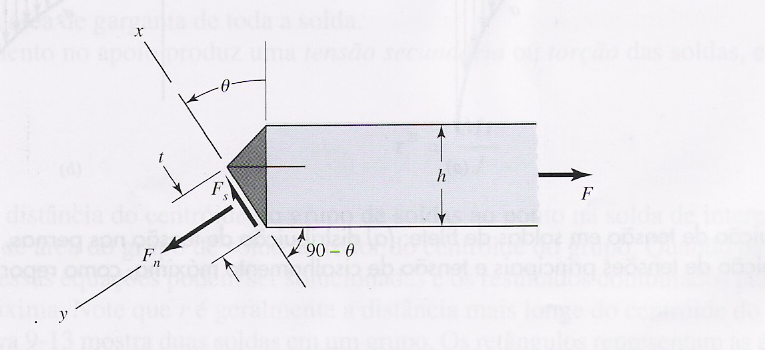 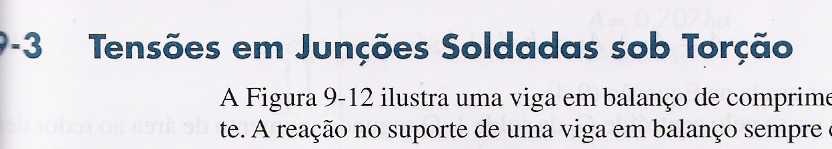 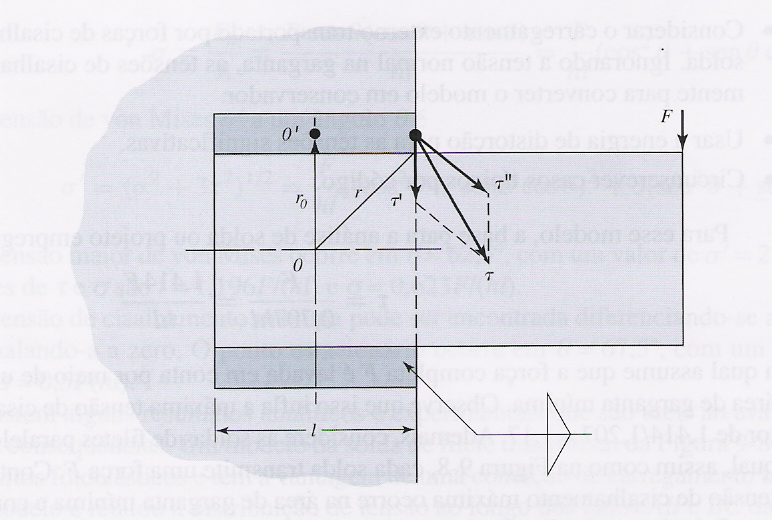 h
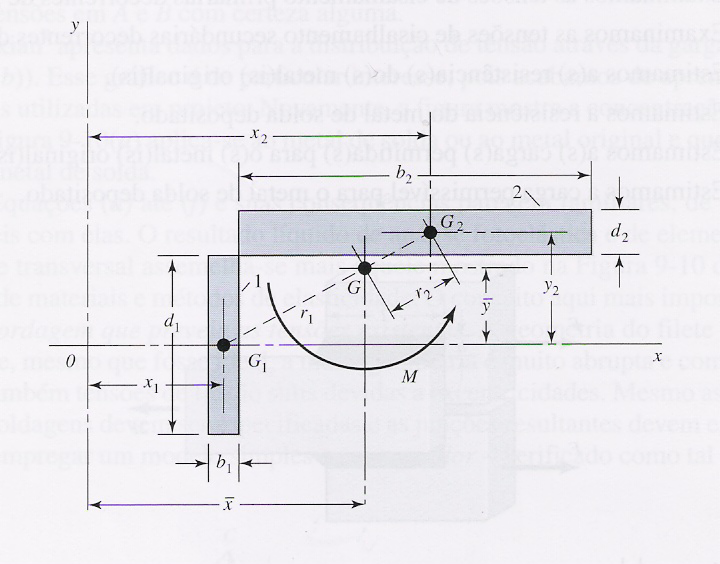 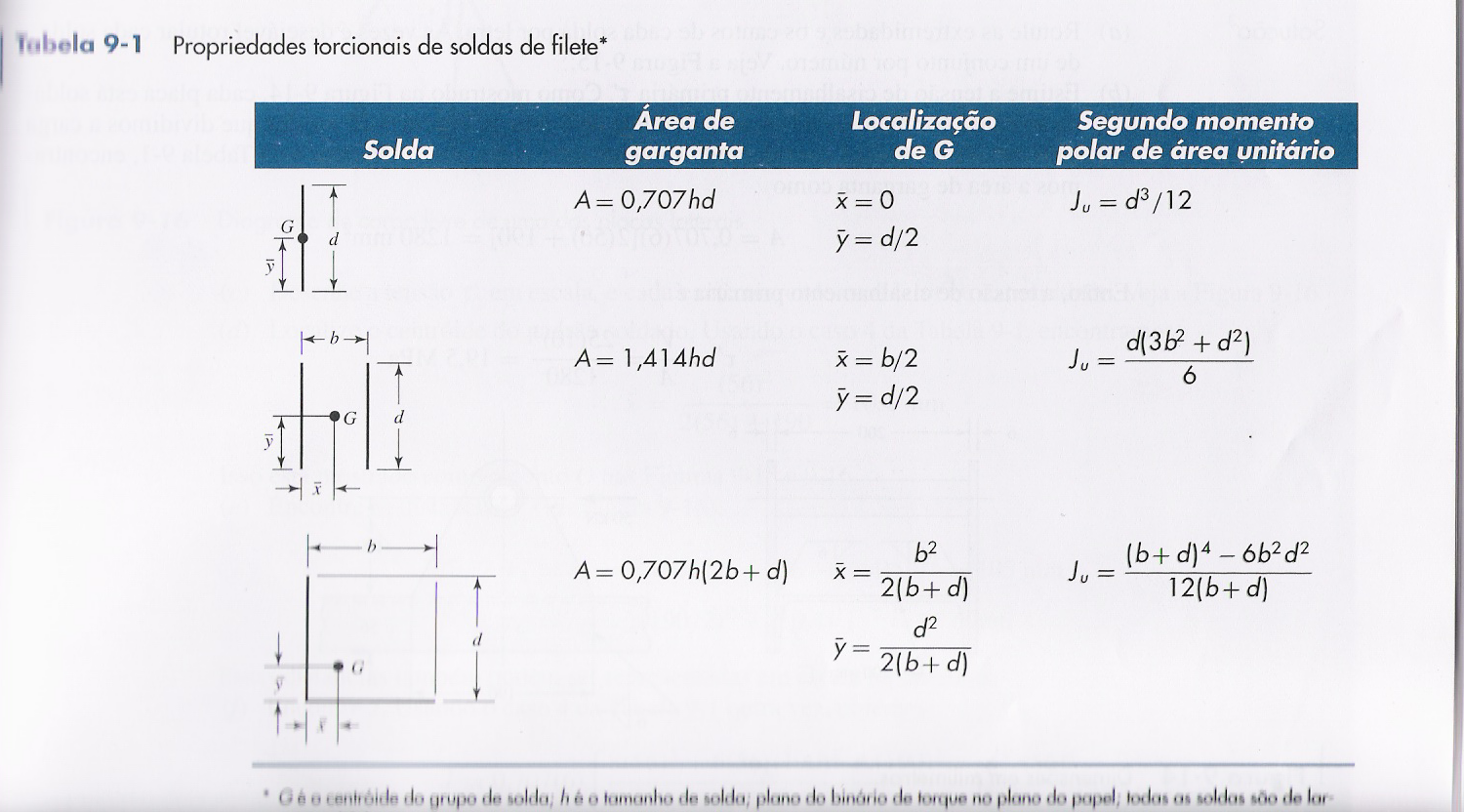 Propriedades torcionais das soldas
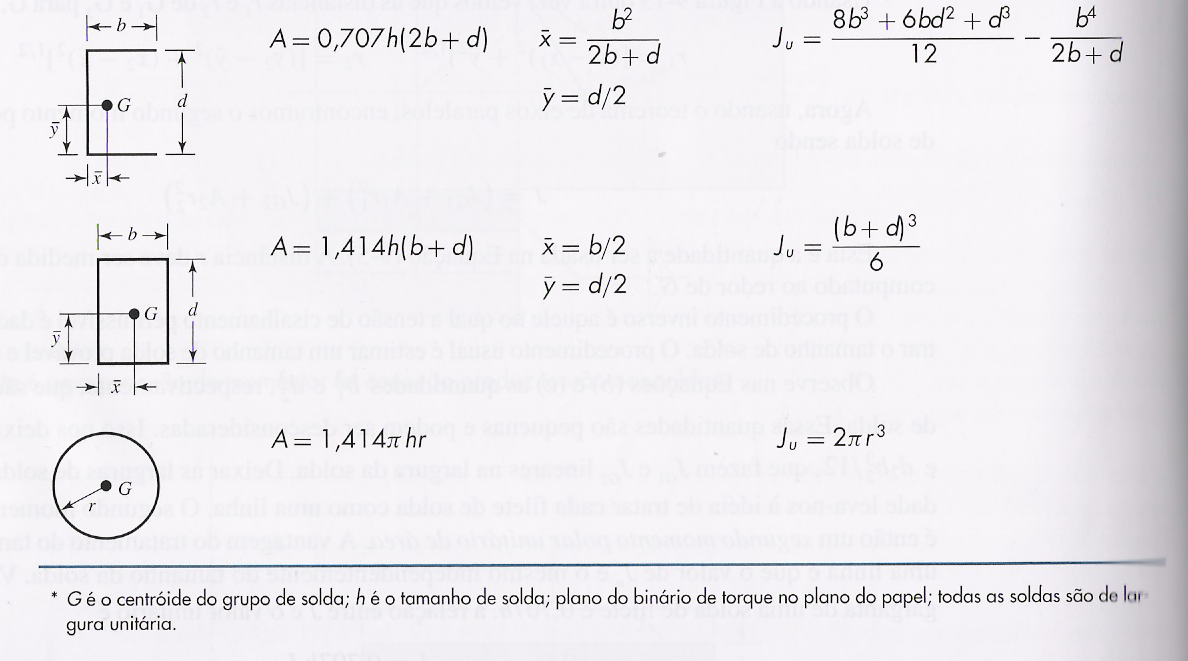 EXERCÍCIO

No projeto de junções soldadas sujeitas a torção, é importante ter-se uma percepção  hierárquica da EFICIÊNCIA de padrões comuns. Por exemplo, os padrões mostrados na tabela podem ser classificados quanto a ser DESEJÁVEL. Assuma que o espaço disponível seja um quadrado de a X a. Crie um FATOR DE MÉRITO e classifique os cordões do mais EFICIENTE para o menos EFICIENTE.